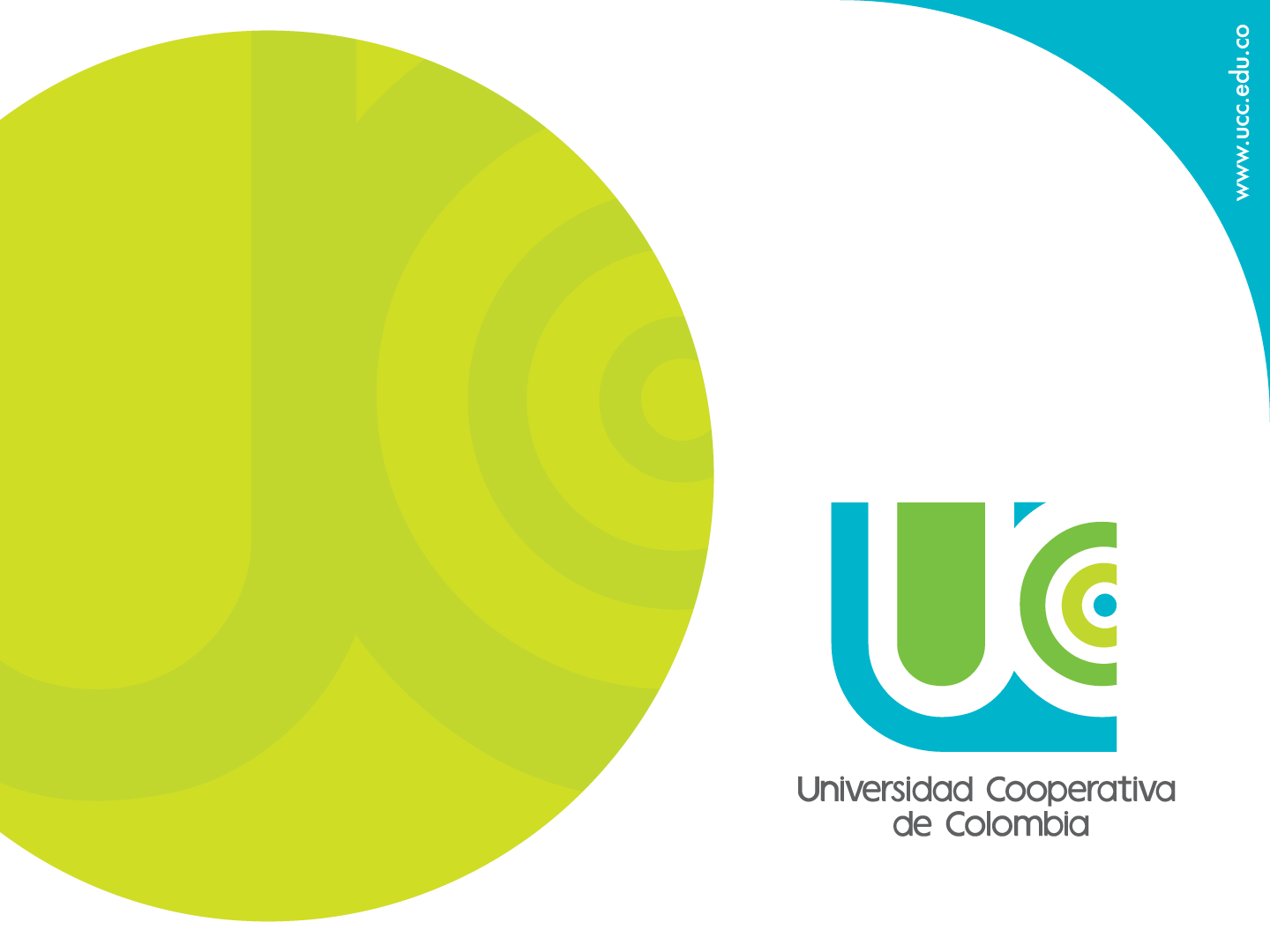 Vigilancia para Demostrar la ausencia de Enfermedad o Infección
Victor Mauricio León Serpa, MVZ
Docente MT Medicina Preventiva Veterinaria
Facultad MVZ
Sede Bucaramanga
Requisitos para el reconocimientos de un país o zona libre de Enfermedad o Infección
País, zona o compartimento históricamente libre de Enfermedad o Infección
No se ha observado NUNCA la presencia de la enfermedad.
A condición de:
Enfermedad sea de declaración obligatoria
Haya existido un sistema de detección precoz
Medidas para impedir la introducción de la enfermedad
No se vacune
No exista conocimiento de la enfermedad en fauna Silvestre
La enfermedad o Infección se ha erradicado o no ha vuelto a estar presente durante, por lo menos, los últimos 25 años.
Recomendaciones para la interrupción de la criba específica
La enfermedad sea de declaración obligatoria
Exista sistema de detección precoz
Medidas para evitar la introducción de la enfermedad
No se recurra a vacunación
No enfermedad en fauna silvestre
Solo en países, zona o compartimento reconocido libre de Infección
Bibliografía
Codigo Sanitario de animales Terrestres